העמותה להעצמת נשים בספורט ע"ש תמר וסוזי דבוסקין ז"ל (ע"ר)
         Empowerment of Women in Sport, in memory of Tamar & Susie Dvoskin
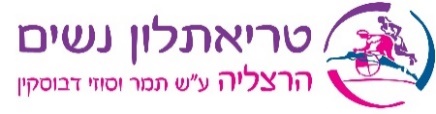 After the death of Susie Dvoskin last May, the Amuta for the empowerment of Women in Sport decided to commemorate Suzie in a way that would reflect her life, much of which was dedicated to empowering women in sports in general and triathlon in particular.
The following women sport events will be taking place in the week before the women triathlon.
It will include the following events.
For registration please follow the links below.
Empowerment of Women in Sport Week, in memory of Susie Dvoskin
16/2/2018
העמותה להעצמת נשים בספורט ע"ש תמר וסוזי דבוסקין ז"ל (ע"ר)
         Empowerment of Women in Sport, in memory of Tamar & Susie Dvoskin
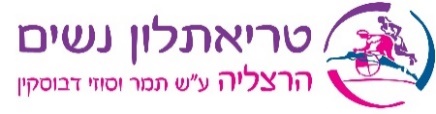 Empowerment of Women in Sport Week 
Women SAP Competition – Saturday May 26, 2018 At Acadia South beach- For more information press here.
Gala Evening – Sunday May 27 at Arena Shopping Center. For more information press here.
Women Volleyball competition  - Monday, May 28, 2018 at the Yovel Sport Hall. Organized by City of Hertzlia. For more information press here.
Computerized bike training – Tuesday May 29, at Hertzlia Country Club. For more information press here. 
Evening workshop on women sport with ATENA – Wednesday 30/5 in Arean Shopping Center. For more information press here. 
Women Yoga – Thursday 31/5 near the elevators in the Handicap beach. For more information press here.
Women Open Water Swim competition – 1/6 At Acadia South Beach . For more information press here.
 Women Triathlon – 2/6 At Acadia South Beach. For more information press here.